System prawa finansów publicznych
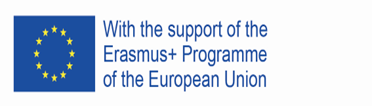 Pojęcie i funkcje finansów publicznych
Finanse – termin jest potocznie utożsamiany z posiadanymi środkami finansowymi. To rodzaj stosunków społecznych o charakterze ekonomicznym.

Stosunki finansowe można wyodrębnić z całokształtu stosunków ekonomicznych w oparciu o kryterium ich związku z pieniądzem. Zewnętrznym przejawem jest ruch pieniądza, tj .dochody i wydatki.

Treść materialną stosunków finansowych stanowią zjawiska finansowe, tj. przepływ środków między różnymi podmiotami (ruch pieniądza).
Rodzaje przychodów i wydatków
Przychody i wydatki
Przychody i wydatki nierynkowe
Przychody i wydatki rynkowe
Finanse publiczne
Kategoria ekonomiczna, prawna 

W pojęciu Finanse Publiczne uwzględnić należy następujące elementy:

Tworzenie publicznych zasobów pieniężnych, znaczenie ich przepływu dla podziału PKB
Świadome oddziaływanie na procesy tych przepływów przez politykę finansową 
funkcjonowanie zasobów pieniężnych w ramach określonego systemu
Publiczny zasób pieniężny
Gromadzenie dochodów i przychodów publicznych
Wydatkowanie środków publicznych
Finansowanie potrzeb pożyczkowych budżetu państwa
Zaciąganie zobowiązań
Zarządzanie długiem publicznym
Zarządzanie środkami publicznymi
Rozliczenia z budżetem UE
Polityka finansowa jako element finansów publicznych
Decyduje o kierunkach tworzenia i podziału publicznych zasobów pieniężnych w celu stworzenia, poprzez odpowiednie instrumenty prawne, określonych stosunków finansowych.

Określa cele  (przeznaczenie środków), środki oraz metody ich gromadzenia. Jest to świadome działanie państwa dla osiągnięcia określonych celów.

Jest sprzężona z polityką gospodarczą i  polityką społeczną
Cele polityki finansowej
Cele fiskalne (gromadzenie środków niezbędnych do wykonywania zadań państwa i na cele społeczne
Cele pozafiskalne (związane z realizacją wyznaczonych zamierzeń w sferze gospodarczej i społecznej
Grupy celów polityki finansowej
Oddziaływanie na przebieg cyklu koniunkturalnego
Oddziaływanie (korygowanie) na redystrybucję PKB
Oddziaływanie na działalność gospodarczą
Osiąganie celów gospodarczych
System finansów publicznych
Zespół instytucji prawnofinansowych o charakterze publicznym połączony w sposób celowy i logiczny w całość służący państwu w celu gromadzenia środków pieniężnych oraz ich wydatkowaniu
Podział norm prawa finansowego
Normy prawa materialnego

ustanawiające prawa i obowiązki podmiotów stosunków finansowych związane z gromadzeniem i wydatkowaniem publicznych środków pieniężnych
Normy prawa ustrojowego

regulujące zasady organizacji podmiotów administrujących finansami publicznymi
Normy proceduralne

regulujące zasady postępowania podmiotów stosunków finansowych; procedury występujące w prawie finansowym (administracyjne, akty nadzoru, opinie wydawane w określonych sprawach, procedury planistyczne, realizacyjne.
Źródła prawa finansów publicznych
Powszechnie obowiązujące:
Konstytucja
Ustawy
Ratyfikowane umowy międzynarodowe
Rozporządzenia
Akty prawa miejscowego obowiązujące na obszarze działania organów, które je ustanowiły

Źródła prawa niższego rzędu nie mogą zawierać przepisów sprzecznych z przepisami wyższego rzędu.
Źródła prawa finansów publicznych
wewnętrzne
zewnętrzne
Międzynarodowe i unijne:

Ratyfikowane umowy międzynarodowe (unikanie podwójnego opodatkowania, organizacje międzynarodowe)
Konwencje wiedeńskie (konsularna, dyplomatyczna)
Europejska Karta Samorządu Terytorialnego
Prawo stanowione przez organy UE (traktaty, rozporządzenia, dyrektywy)
Konstytucja,
Ustawy
Rozporządzenia wykonawcze
Akty prawa miejscowego
Finanse publiczne a Skarb państwa
Konstrukcja prawna umożliwiająca państwu występowanie w stosunkach cywilnoprawnych, czyli „Państwo” wyposażone w osobowość cywilnoprawną. 

Konstytucja (art. 216  ust. 2 i 218) nie tylko rozstrzyga o osobowości prawnej Skarbu Państwa, ale wyklucza możliwość jej zniesienia. Podkreśla się, że prawa i obowiązki Skarbu Państwa są wyznaczane przez cel tej osoby prawnej, którym jest gospodarowanie majątkiem państwowym. Nabywanie, zbywanie i obciążanie nieruchomości, udziałów lub akcji, a także papierów wartościowych, są zatem związane z ryzykiem powstania pasywów i długu Skarbu Państwa, stanowiących istotny element finansów publicznych.

To osoba prawna, która w stosunkach cywilnoprawnych jest podmiotem praw i obowiązków dotyczących mienia państwowego nienależącego do innych państwowych osób prawnych (art. 33 i 34 Kodeksu cywilnego), czyli Skarb Państwa ma status osoby prawnej (zapis wynika bezpośrednio z konstytucji), nie podlega wpisowi do żadnego rejestru, a w obrocie cywilnoprawnym działa przez jednostki organizacyjne określone w ustawie.

Zgodnie z art. 146 ust. 4 pkt 4 Konstytucji, organem, któremu powierzono ochronę interesów Skarbu Państwa jest Rada Ministrów.

Do 1.1.2017 r. - właściwość reprezentowania skarbu państwa przysługiwała Ministrowi Skarbu Państwa.

Aktualnie ochronę praw i interesów Skarbu Państwa zapewnia Prokuratoria Generalna rzeczypospolitej Polskiej.
Skarb państwa
Mienie Skarbu Państwa obejmuje wszystkie prawa podmiotowe o charakterze majątkowym, stanowiące ogół aktywów danego podmiotu (nie wchodzą tu pasywa). 

Można wyróżnić następujące kategorie mienia:
 Publiczne – udostępniane obywatelom w celu wspierania różnorodnej działalności gospodarczej i niegospodarczej
Administracyjne – przedmioty powierzone państwowym jednostkom administracji i usług publicznych służące wykonywaniu funkcji państwa
Gospodarcze – tj. akcje, udziały w spółkach będących przedsiębiorcami, czy majątek rzeczowy (zasoby nieruchomości rolnych), której funkcja jest generowanie dochodów lub przychodów pozwalających na finansowanie potrzeb publicznych
Prawa majątkowe uzyskane w zamian za mienie państwowe wyodrębnione do państwowych osób prawnych tworzonych dla prowadzenia  np. działalności naukowej, kulturalnej, edukacyjnej ochrony zdrowia i in.
Skarb państwa
Mienie podlega ewidencji – jak w ustawie o rachunkowości, a także wg zasad właściwych dla wyróżnionych przedmiotowo mienia wg reguł przewidzianych w odrębnych przepisach.

Stan mienia ustala lub rejestruje na dzień 31 grudnia każdego roku.

Prezes Prokuratorii Generalnej przygotowuje i przedkłada Sejmowi sprawozdanie o stanie mienia SP, a także prowadzi zbiorczą ewidencję.
Skarb Państwa
Majątek w prawie cywilnym oznacza aktywa i pasywa majątkowe. Do majątku mogą wchodzić długi zaliczane do pasywów majątkowych.

Majątek SP to zasób dóbr stanowiących własność państwową, pozostającą we władaniu państwowych jednostek organizacyjnych podległych organom władzy publicznej, innych państwowych jednostek organizacyjnych, którym powierzono mienie SP oraz niepaństwowych jednostek organizacyjnych uprawnionych do wykonywania praw w odniesieniu do SP na podstawie ustaw oraz wydanych na ich podstawię przepisów  z zakresu zadań zleconych administracji rządowej.

SP należy odróżnić od budżetu państwa. SP reprezentuje zasoby materialne, natomiast budżet państwa jest planem finansowym, odzwierciedlającym przepływy publicznych środków pieniężnych.

Między SP a BP występują stałe współzależności, będące konsekwencją realizowanych przepływów.
np. wniesienie wkładów do spółek SP utworzonych wg prawa handlowego będzie dokonane poprzez wydatek budżetowy, stanowiących rozdysponowanie środków publicznych.
Struktura systemu finansów publicznych
W przekroju podmiotowym elementami systemu finansów publicznych są:
Władze ustawodawcze szczebla centralnego (parlament) oraz władze szczebla pośredniego (rady regionalne) i szczebla samorządowego (rady gminne);
Władze wykonawcze (rządy, zarządy itp. www. szczebli);
Władze kontrolne działające w imieniu władz stanowionych (NIK, RIO);
Aparat skarbowy (tzw. policja skarbowa),
Podmioty (jednostki) które są finansowane z funduszy publicznych.
Struktura systemu finansów publicznych
W przekroju prawnym:
Konstytucja lub inna ustawa zasadnicza zawierająca ogólne zasady tworzenia funduszy publicznych oraz obowiązki władz;
Prawo o finansach publicznych;
Ustawy budżetowe;
Ustawy podatkowe;
Ustawy o poza budżetowych funduszach publicznych;
Ustawy o finansach samorządowych;
Ustawy regulujące działalność ministra finansów;
Ustawa karnoskarbowa;
Ustawa o zobowiązaniach podatkowych;
Akty wykonawcze wydawane w szczególności przez ministra finansów.
Struktura systemu finansów publicznych
W przekroju instytucjonalnym system finansów publicznych tworzą fundusze przyjmujące kształt:
Budżetu państwa;
Budżetów samorządowych szczebla podstawowego i wyższego;
Funduszy ubezpieczeń społecznych;
Pozostałych funduszy publicznych.

W przekroju instrumentalnym funkcjonowanie systemu finansów publicznych zapewniają narzędzia:
Podatki centralne i lokalne;
Opłaty i cła;
Dochody z majątku publicznego (dywidendy, renty, itp.);
Składki na ubezpieczenie zdrowotne;
Subwencje, dotacje;
Kredyty i pożyczki publiczne.
Struktura systemu finansów publicznych
Do innych elementów „technicznych” należą:
Klasyfikacja budżetowa;
Procedura budżetowa;
Metody planowania dochodów i wydatków.
Rozwój budżetu państwa
Decydujące znaczenie miały:
Rozwój stosunków towarowo – pieniężnych;
Oddzielenie majątku państwa od majątku królewskiego;
Rozwój parlamentaryzmu;
Rozwój socjalnych funkcji państwa;
Rozwój gospodarczych funkcji państwa;
Rozwój międzynarodowych stosunków gospodarczych i finansowych;
Procesy integracyjne zachodzące we współczesnym świecie.
Rozwój budżetu państwa c.d.
Ważny moment w rozwoju budżetu był uchwalony w 1997 r. Pakt Stabilności i Wzrostu dla państw Unii Europejskiej. Celem jest wzmocnienie nadzoru nad polityką budżetową państw należących do strefy euro.
Przyspieszenie i wdrożenie procedury nadmiernego deficytu (gdy deficyt budżetowy powyżej 3% PKB); Sankcje  ponownie wskazane w zreformowanym Pakcie Stabilności i Wzrostu (2005) i Pakcie fiskalnym (2012);
Wprowadzono średniookresowy cel budżetowy (Medium-Term Budgetary Objective – MTO)
Równoważenie budżetu
Negatywne skutki utrzymywania deficytu:
Wzrost inflacji;
„Wypychanie” coraz to większych zasobów poza sektor gospodarki prywatnej;
Wzrost stopy procentowej na rynkach finansowych w związku ze zgłaszanym przez państwo popytem na pieniądz;
Stałym wzroście długu publicznego na skutek kumulacji deficytu oraz konieczności ponoszenia coraz to wyższych kosztów obsługi długu publicznego;
Przerzucaniu ciężarów długu publicznego na przyszłe pokolenia.
Cechy budżetu państwa
Jest funduszem scentralizowanych zasobów pieniężnych gromadzonych i dzielonych przez państwo;
Gromadzenie środków odbywa się w sposób przymusowy;
Procesy gromadzenia środków implikują zasady ustrojowo-konstytucyjne;
Procesy gromadzenia środków mają charakter nie tylko ekonomiczne lecz także społeczny;
Dotyczy działalności organów i podmiotów państwa w przyszłości – plan finansowy;
Rygor prawny w odniesieniu do wydatków – limit wydatków;
Nie może być jedyną podstawą oceny działalności państwa – inne instytucje np. samorządy.
Zasady budżetowe
Równowagi,
Powszechności,
Jedności formalnej,
Jedności materialnej,
Szczegółowości (specjalizacji),
Jawności,
Przejrzystości,
Realności,
Gospodarności,
Operatywności,
Jednoroczności,
Polityczności.
Jawność i przejrzystość finansów publicznych
Gospodarka środkami publicznymi jest jawna. 
Środki publiczne, których pochodzenie lub przeznaczenie zostało uznane za informację niejawną na podstawie odrębnych przepisów lub jeżeli wynika to z umów międzynarodowych, nie podlegają tej zasadzie.

Zasada jawności gospodarowania środkami publicznymi jest realizowana przez: 
1) jawność debaty budżetowej w Sejmie i Senacie oraz debat budżetowych w organach stanowiących jednostek samorządu terytorialnego; 
2) jawność debaty nad sprawozdaniem z wykonania budżetu państwa w Sejmie i debat nad sprawozdaniami z wykonania budżetów jednostek samorządu terytorialnego;
24
Jawność i przejrzystość finansów publicznych
3) podawanie do publicznej wiadomości: 
	a) kwot dotacji udzielanych z budżetu państwa i budżetów jednostek 	samorządu terytorialnego, 
	b) kwot dotacji udzielanych przez państwowe fundusze celowe, 
	c) zbiorczych danych dotyczących finansów publicznych, 
	d) informacji o wykonaniu budżetu państwa za okresy miesięczne; 
4) jawność debaty nad projektem uchwały w sprawie wieloletniej prognozy finansowej jednostki samorządu terytorialnego; 
5) podawanie do publicznej wiadomości przez jednostki sektora finansów publicznych informacji dotyczących: 
	a) zakresu zadań lub usług wykonywanych lub świadczonych przez jednostkę 	oraz wysokości środków publicznych przekazanych na ich realizację, (…)
25
Jawność i przejrzystość finansów publicznych
6) zapewnianie radnym danej jednostki samorządu terytorialnego dostępu do: 
	a) dowodów księgowych i dokumentów inwentaryzacyjnych – z zachowaniem 	przepisów o rachunkowości oraz o ochronie danych osobowych, 
	b) informacji o wynikach przeprowadzonych kontroli gospodarki finansowej, 
	c) sprawozdania z wykonania planu audytu za rok poprzedni; 
7) udostępnianie przez Narodowy Fundusz Zdrowia informacji o przychodach i kosztach oraz o świadczeniodawcach realizujących świadczenia opieki zdrowotnej, z którymi Fundusz zawarł umowy, o zakresie przedmiotowym umów oraz o sposobie ustalania ceny za zamówione świadczenia; 
Minister Finansów podaje do publicznej wiadomości sprawozdanie z wykonania ustawy budżetowej przyjęte przez Radę Ministrów.
26
Dziękuję za uwagę
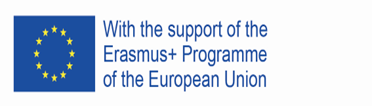